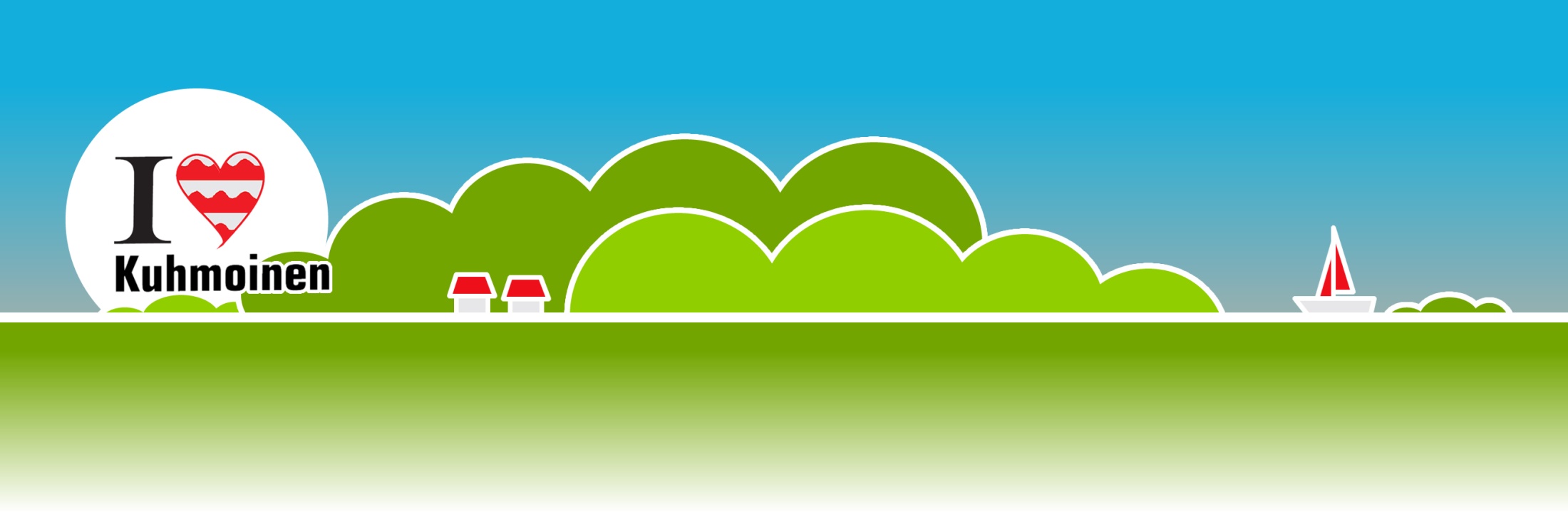 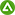 PIRKANMAAN HYVINVOINTIALUE


Hyvinvointipäivä 14.5.2022
v












    KUHMOISTEN KUNTA  	Toritie 34 A, 17800 Kuhmoinen
kunta@kuhmoinen.fi	Vaihde 020 638 3100
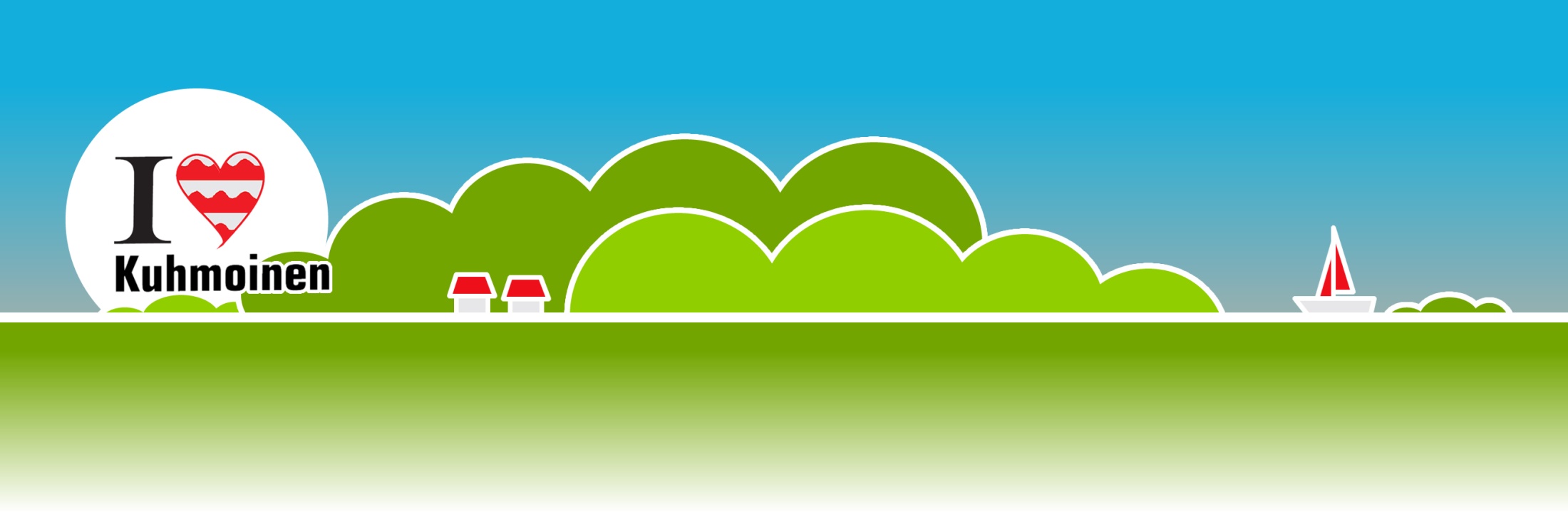 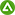 Pirkanmaan kuntien sosiaali- ja terveystoimen, pelastustoimen ja sairaanhoitopiirin palvelut siirtyvät hyvinvointialueen vastuulle 1.1.2023 alkaen.

Pirkanmaalla on näillä julkisilla palveluilla sen jälkeen vain yksi järjestäjä, Pirkanmaan hyvinvointialue.

Pirkanmaa on väestöpohjaltaan suurin hyvinvointialue, asukkaita on noin 500 000.
v












    KUHMOISTEN KUNTA  	Toritie 34 A, 17800 Kuhmoinen
kunta@kuhmoinen.fi	Vaihde 020 638 3100
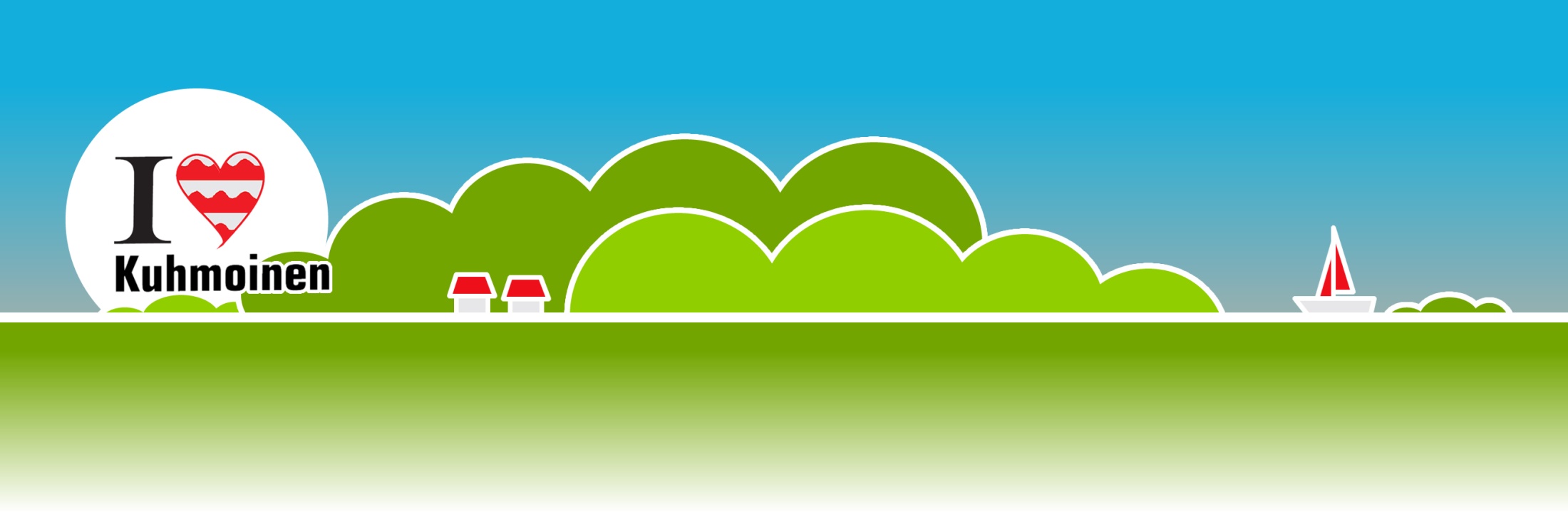 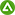 Asukkaiden osallistumis- ja vaikuttamiskeinot
hyvinvointialueen nuorisovaltuusto tai vastaava nuorten vaikuttajaryhmä 
ikääntyneen väestön hyvinvointialueen vanhusneuvosto
vammaisten osallistumis- ja vaikuttamismahdollisuus: hyvinvointialueen vammaisneuvosto

Keskeiset vaikuttamiskeinot ovat alueen asukkaan äänioikeus aluevaaleissa ja äänestysoikeuden käyttäminen hyvinvointialueen kansanäänestyksessä em. ryhmien lisäksi.
KUHMOISTEN KUNTA  	Toritie 34 A, 17800 Kuhmoinen
kunta@kuhmoinen.fi	Vaihde 020 638 3100
Kuhmoisissa kirjoilla olevat 2015-2020 syntyneet lapset
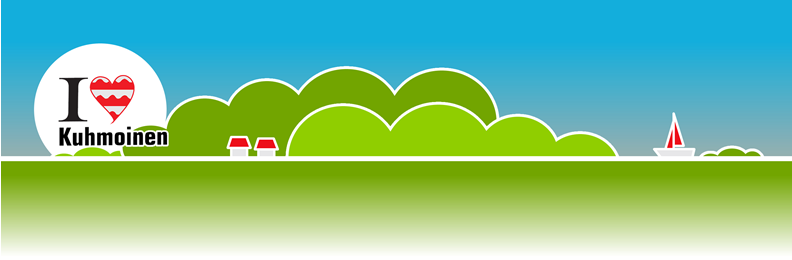 Koko SOTE–uudistuksen johtaminen ja koordinaatio: Maakunnallisessa muutoksessa on johdettavana 6 HANKESALKKUA
Perusterveydenhuollon avovastaanoton toiminta (Tiina Palva, Paula Kauppinen)
Sosiaalihuollon toiminnallinen muutos (Taru Rajala, Leena Miettinen)
Lapsi- ja perhepalvelut = LAPE (Tiina Oksanen, Sirpa Markkanen)
Hyvinvoinnin ja terveyden edistäminen (Pertti Terho)
Kuntoutuksen toiminnallinen muutos (Tiina Virkajärvi, Piia Arrenius)
Palveluiden digitalisaatio (Jämsän tietohallinto)
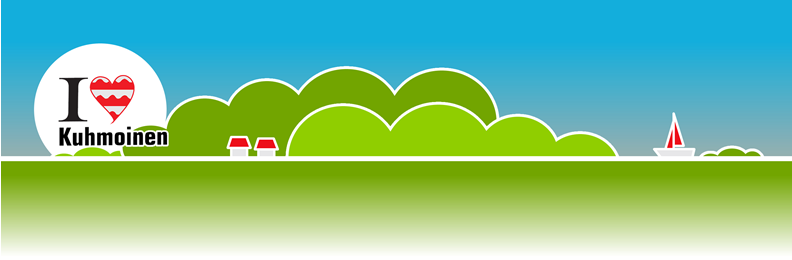 HYVINVOINNIN JA TERVEYDEN EDISTÄMINEN
Hyvinvointityötä koordinoiva henkilö vastaa HYTE-linjausten toimeenpanon johtamisesta kunnassa ja toimii Pirkanmaan HYTE-verkostossa
Kuhmoisten kunnassa sivistystoimenjohtaja 20% (aiemmin hallintojohtaja)

Kuntatason tehtäviä mm.
Kunnan laajan hyvinvointikertomuksen valmistelu ja linkitys kunnan strategiaan
Hyvinvointitiedon kokoaminen ja tiedon tuottaminen johtamisen tueksi
Lakisääteisen vuosittaisen hyvinvointiraportin valmistelu
Hyvinvointityötä tukevien hankkeiden valmistelu osaksi kunnan hyvinvointityötä, esim. Aktiivinen ikäihminen –hanke, Harrastamisen Suomen mallin hanke
Kuhmoisissa kirjoilla olevat 2015-2020 syntyneet lapset
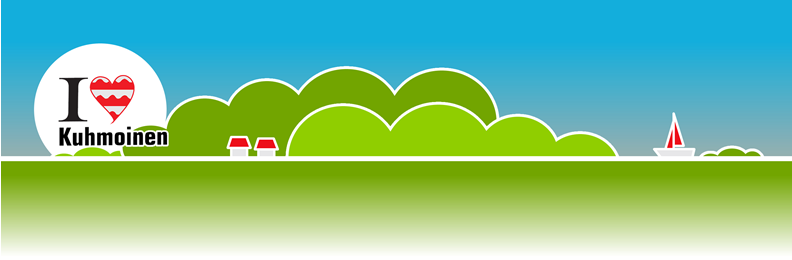 Maakunnallisen tason tehtäviä mm.

Hyvinvointikoordinaattori toimii tiedonvälittäjänä kunnasta maakuntaan ja maakunnasta kuntaan
Tuo kuntaan alueellisen tason linjaukset, toimenpiteet ja maakunnalliset hankkeet sekä tuo kunnan näkökulmat maakuntaan

Linkittää nämä kunnan hyvinvointityöhön ja kunnan eri toimialueille
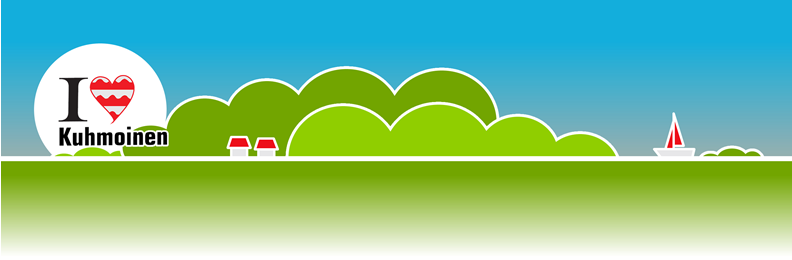 Keskeiset hankesalkku 4:n tavoitteet
Moniammatillisten elintapaohjauksen palvelupolkujen käyttöönotto 

Vuosina 2021-22 työstetään elintapaohjauksen palvelupolku ja –tarjotin sekä kunnissa että alueellisesti. 
 HYVINVOINTIA ELINTAVOILLA MALLI 21.9.2021 -> kunnan verkkosivulla Palvelut-valikossa

V. 2021  rakennettu alueellisen ehkäisen päihdetyön tuen malli kuntien EPT-toimielimille. 
2022 -2023 jatketaan mallin käyttöönottoa kunnissa

V. 2022 -2023 lasten, nuorten ja lapsiperheiden sekä ikäihmisten elintapaohjauksen palvelupolkujen ja -tarjotinten rakentaminen jatkuu kunnissa ja alueellisesti.
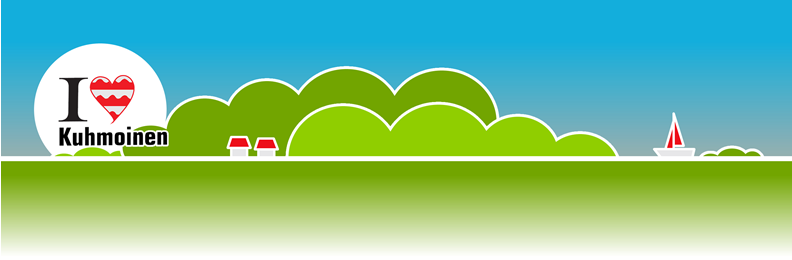 Hankesalkku 4:n tavoitteet
Moniammatillisten elintapaohjauksen palvelupolkujen käyttöönotto 

V. 2022 rakennetaan sote-keskusta varten elintapaohjauksen yhdyshenkilöiden verkosto

V. 2022 Pirkanmaan alueellisen kulttuurihyvinvointisuunnitelman päivitys ja jalkauttaminen kuntiin

V. 2023 alueellinen liikuntaneuvonnan malli
- Kuhmoisissa liikuntaneuvonnan malli ollut käytössä jo usean vuoden ajan, liikunnanohjaaja Pipsa


 jo
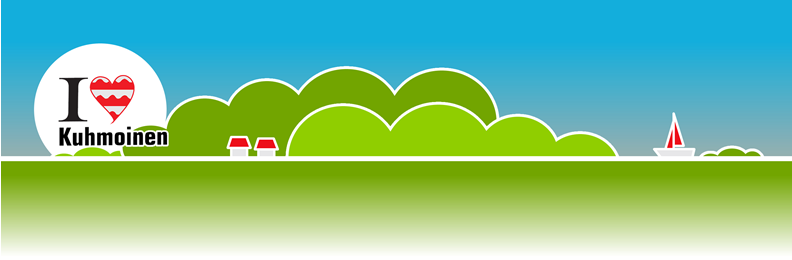 Kunnan moniammatillinen hyvinvointityöryhmä
Hyvinvointityössä keskeinen toimija on monialainen ja -ammatillinen hyvinvointityöryhmä, jonka tehtävänä on hyvinvointia edistävien käytänteiden suunnittelu ja ohjaus sekä hyvinvointikertomuksen ja -suunnitelmien laadinta.
jasenet: Pertti Terho hyte-koordinaattori, Teija Mäkelä ept-koordinaattori, Tarja Vesikallio SRK, Piia Arrenius sote,  Sari Orava sote, Sari Hellsten sote, Sanna Luukkanen kunta,  Satu Forsberg nuorisotoimi, Liisa Kontturi kulttuuri- ja vapaa-ajan asukkaiden yhdistys, Tero Sarkanen kumU, Pipsa suominen liikuntatoimi, valtteri väyrynen kunta

Seuraava kokous 2.6.
 Hyväksytään ehkäisevän päihdetyön toimintasuunnitelma seuraavassa ryhmän kokouksessa
Hyvinvoinnin vuosittainen raportointi 2021
Uuden hyvinvointisuunnitelman valmistelu vanhan toimintasuunnitelman ja raportin pohjalta
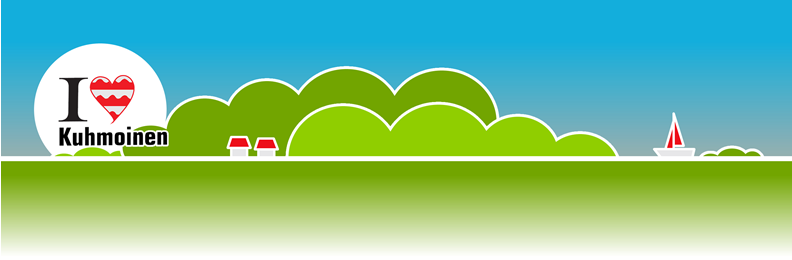 KIITOS!